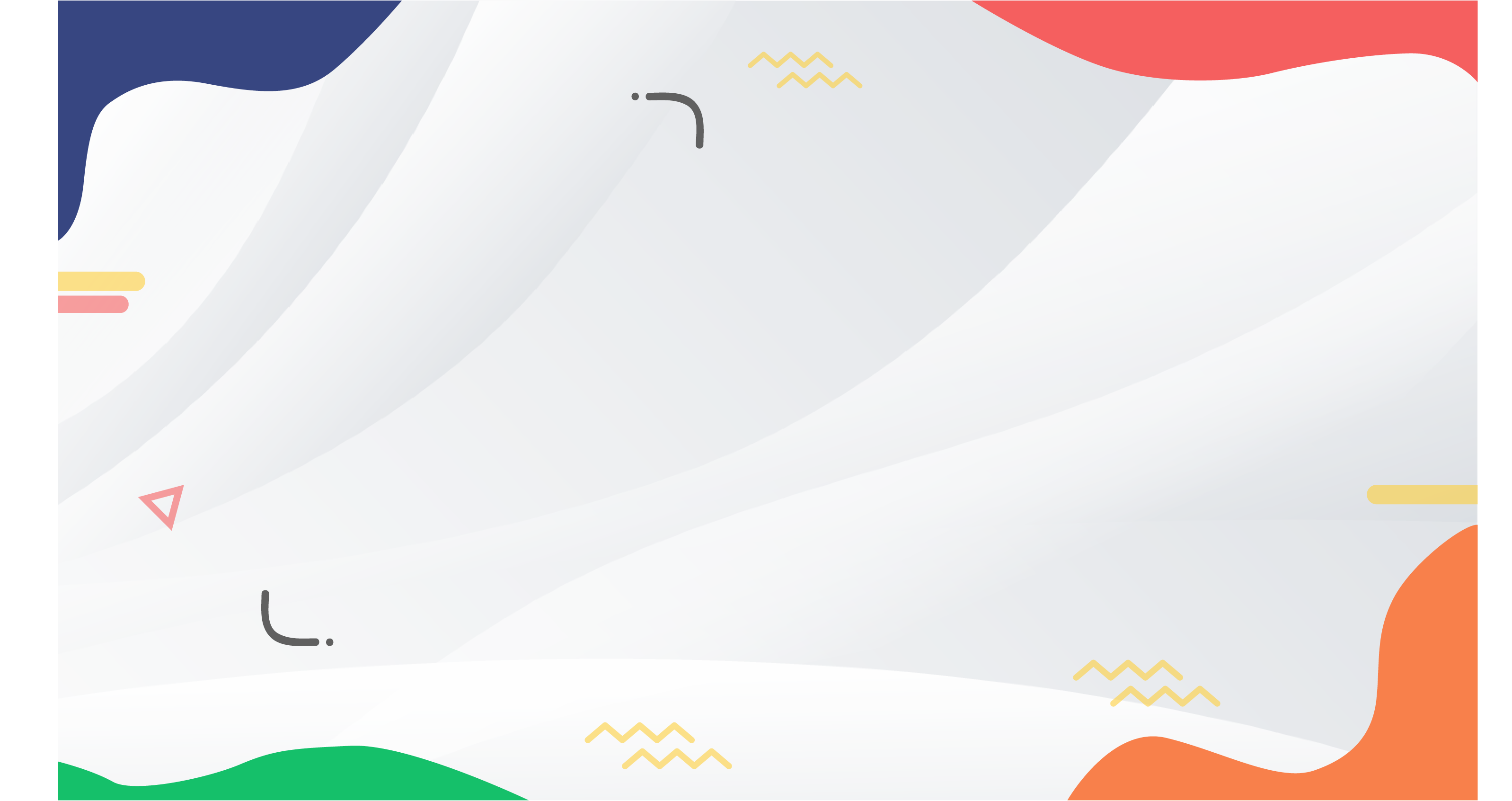 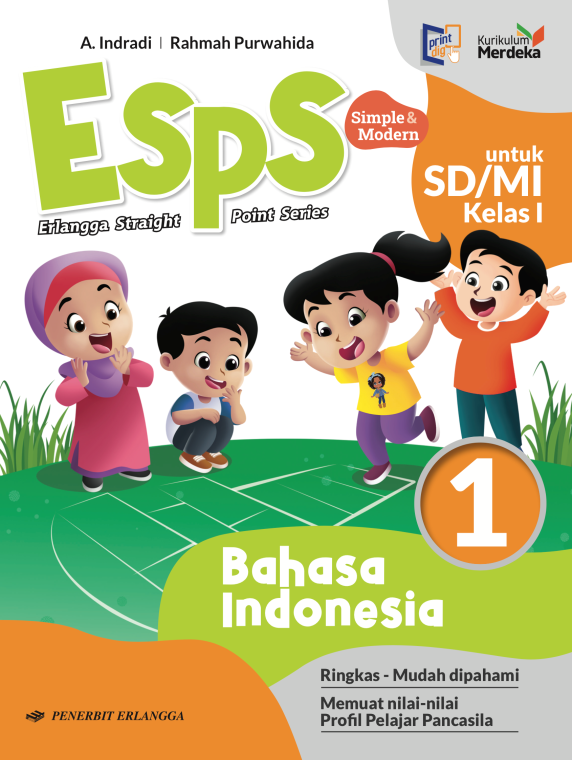 MEDIA MENGAJAR
Bahasa Indonesia
UNTUK SD/MI KELAS 1
BAB 5
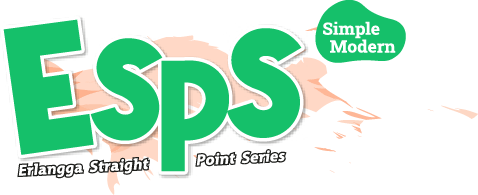 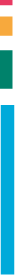 AKU DAN 
TEMAN BARU
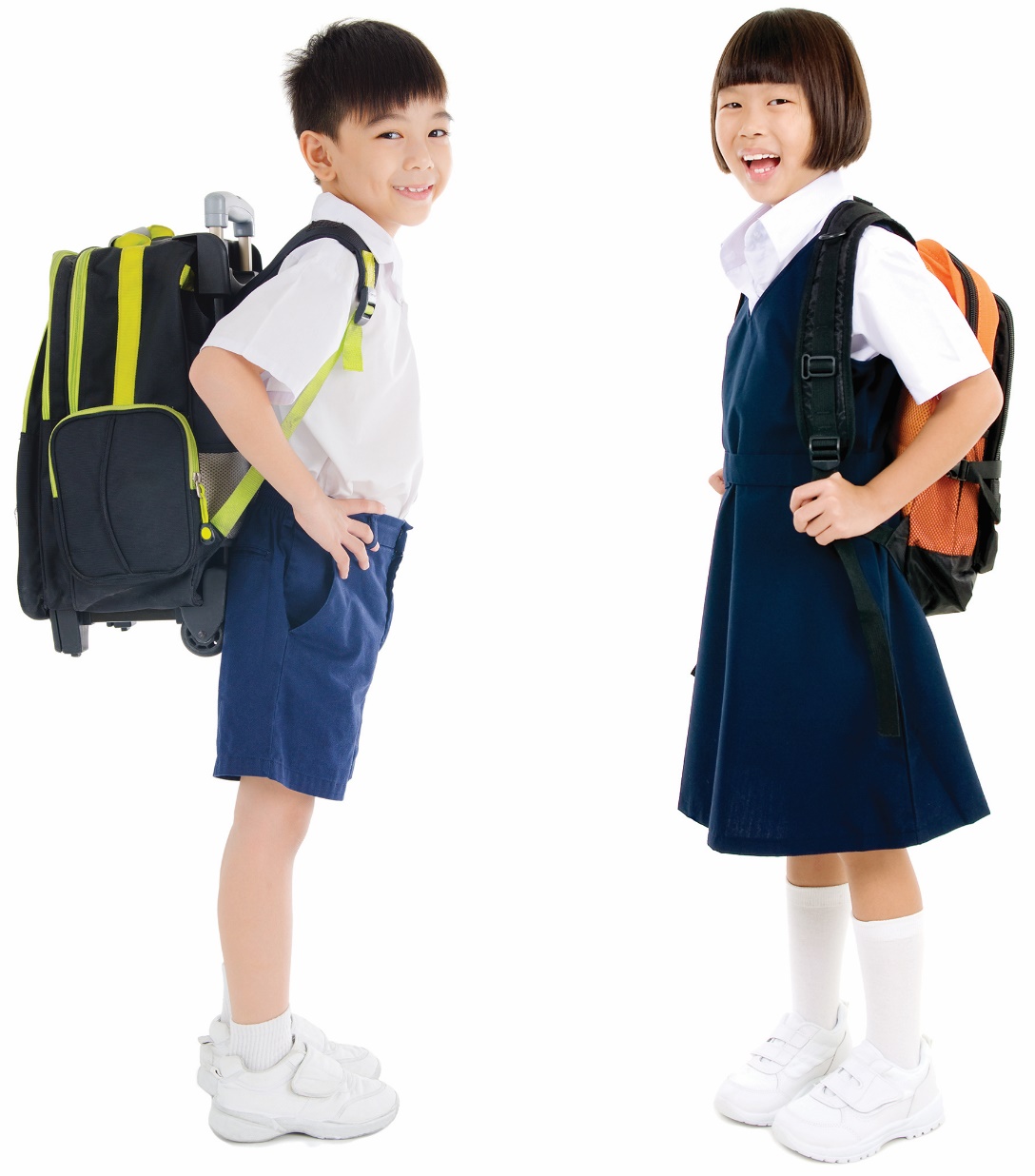 TUJUAN PEMBELAJARAN:
mengidentifikasi pengguna tanda titik pada akhir kalimat;
menuliskan tanda titik pada akhir kalimat;
mengidentifikasi penggunaan ungkapan permisi, tolong, maaf, dan terima kasih;
menyebutkan ungkapan permisi, tolong, maaf, dan terima kasih;
menggunakan ungkapan permisi, tolong, maaf, dan terima kasih.
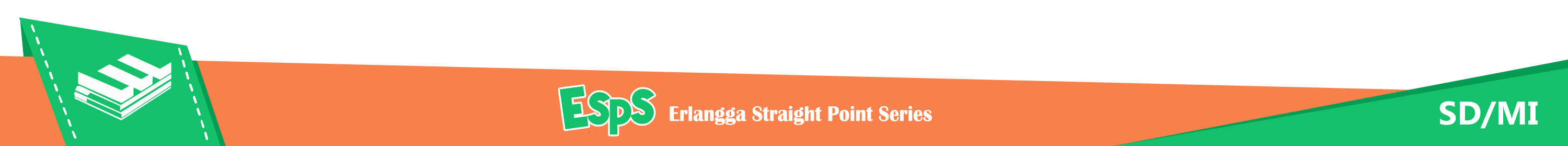 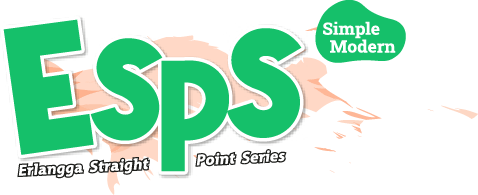 Tanda Titik pada Akhir Kalimat
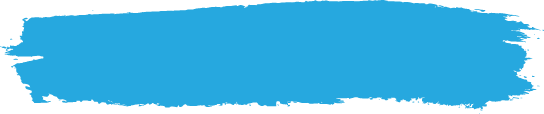 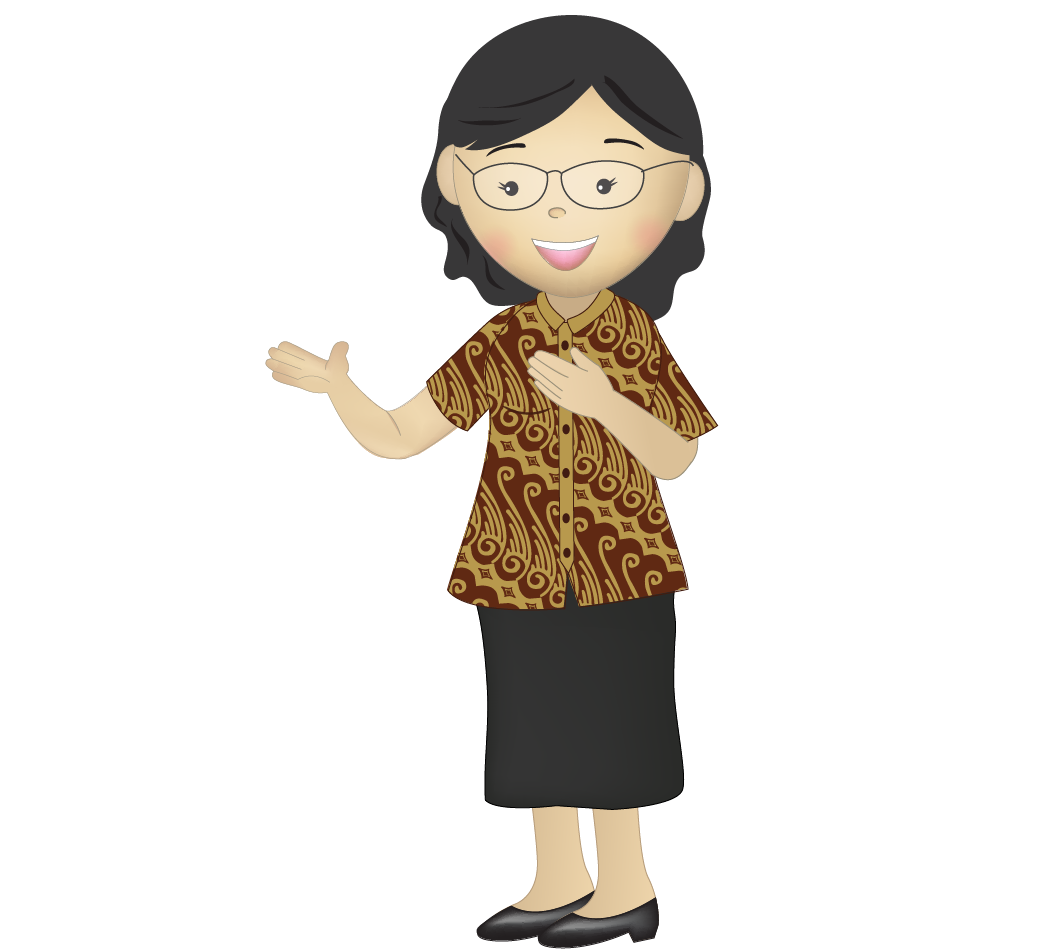 Tanda titik digunakan pada akhir kalimat.
Tanda titik dilambangkan dengan tanda (.).
Cici punya teman baru.
Namanya Citra.
Mereka bermain bersama.
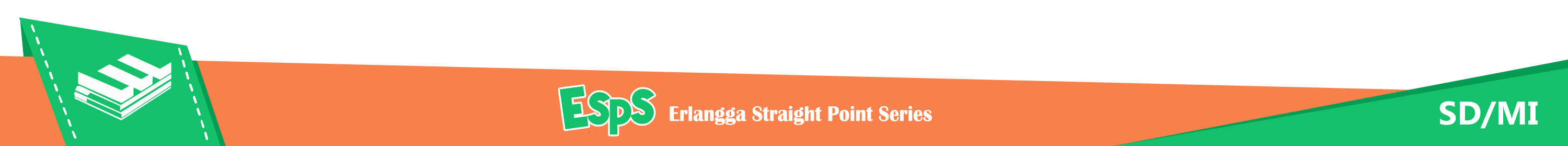 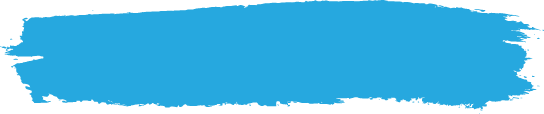 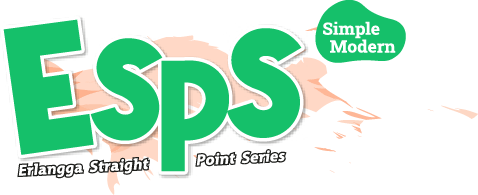 Ungkapan Permisi, Tolong, Maaf, dan Terima Kasih
Permisi
Maaf
Terima kasih
Terdapat empat kata ajaib.
Tolong
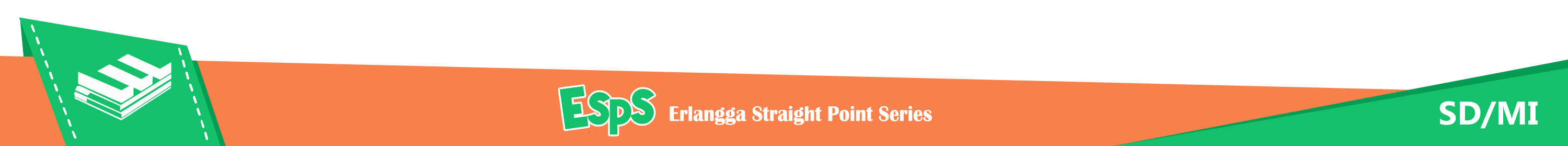 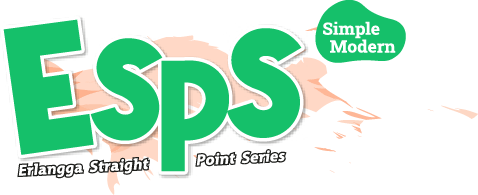 Ayo, peragakan percakapan di bawah ini.
Ya, silakan.
Permisi, Pak, saya mau lewat.
Kata Permisi
Kata permisi diucapkan saat ingin bertanya dan melewati orang lain.
1
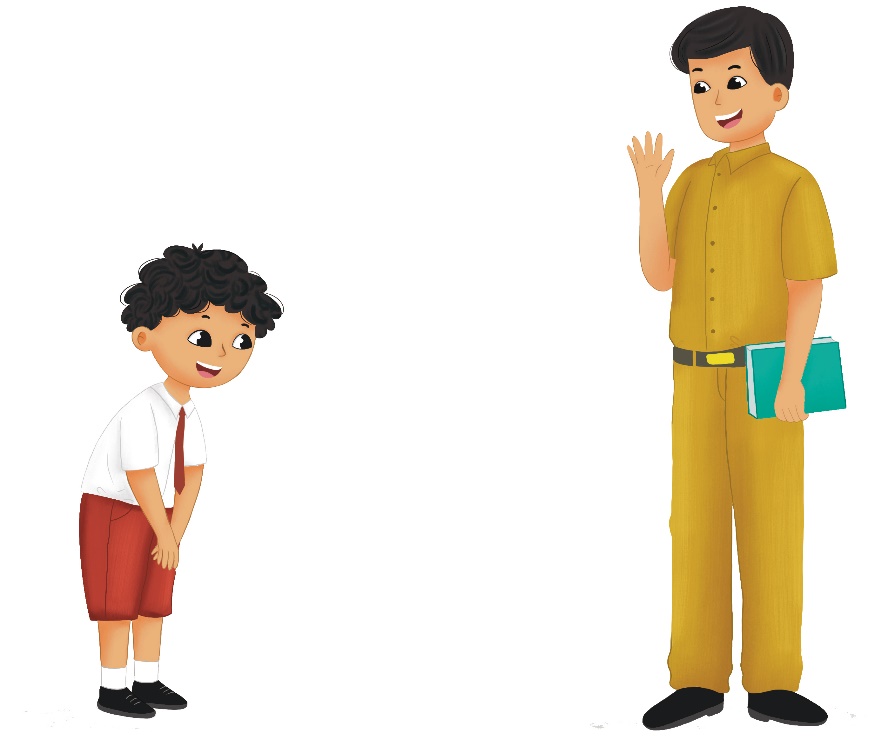 ContohPermisi, Bu, saya ingin bertanya.
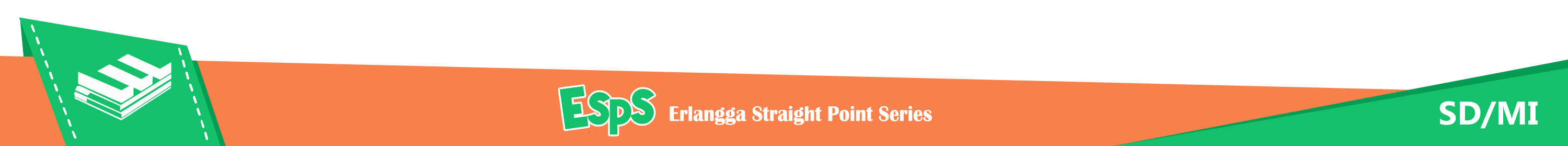 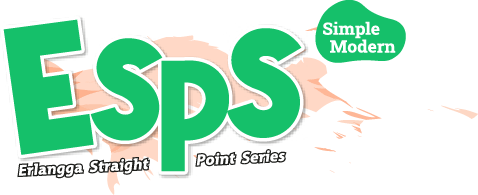 Ayo, peragakan percakapan di bawah ini.
Baik, Ayah ambilkan, ya.
Kata Tolong
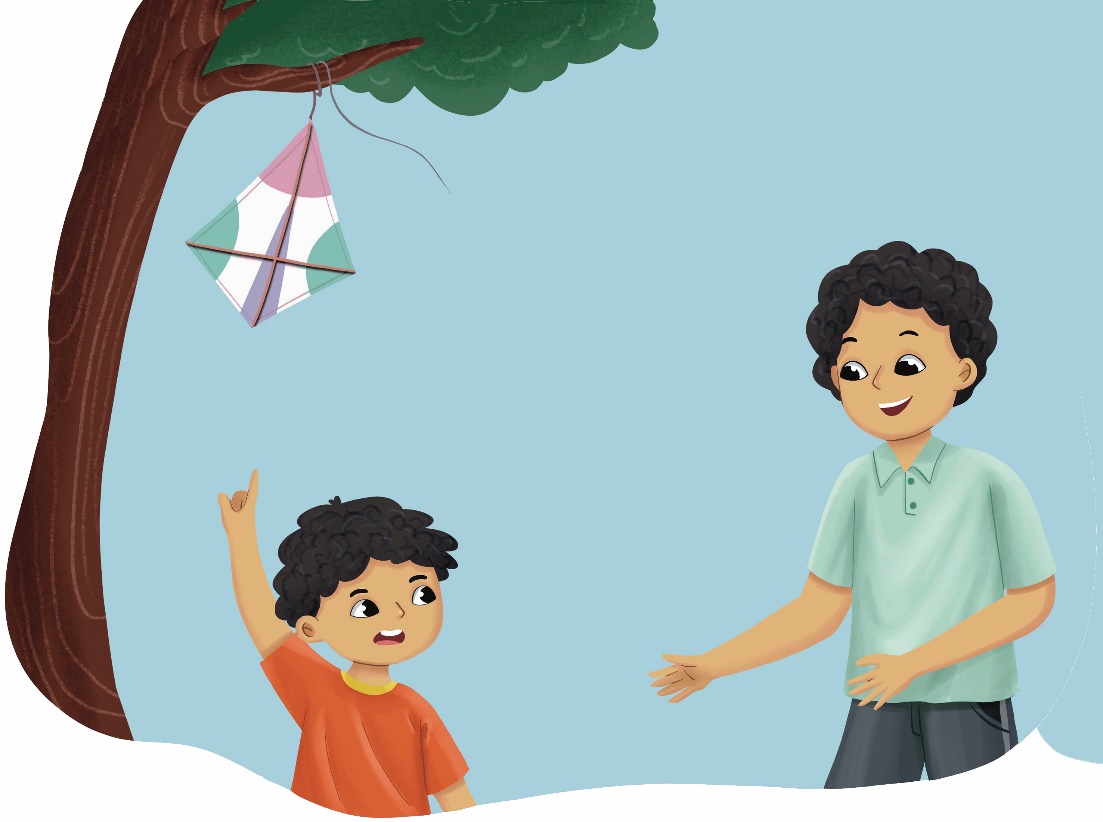 Kata tolong diucapkan saat meminta bantuan.
2
Tolong ambilkan layangan itu, Ayah.
ContohTolong ambilkan buku itu, Cici.
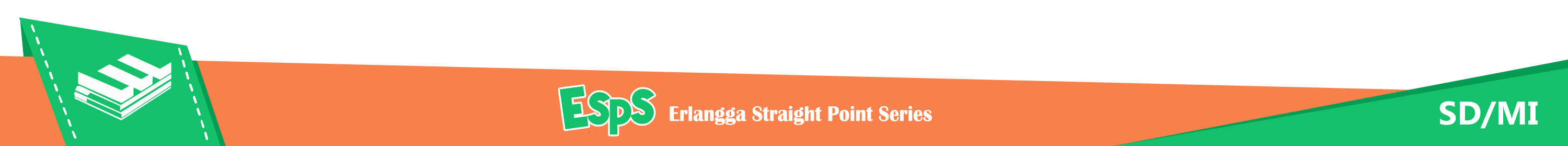 Ayo, peragakan percakapan di bawah ini.
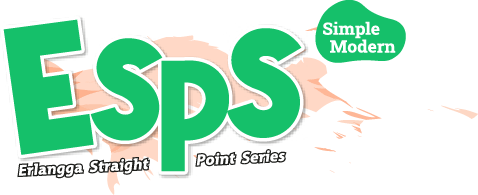 Topi itu hadiah ulang tahun untuk Beni.
1
Terima kasih, Ibu. Topi ini sangat bagus.
Kata Terima Kasih
4
3
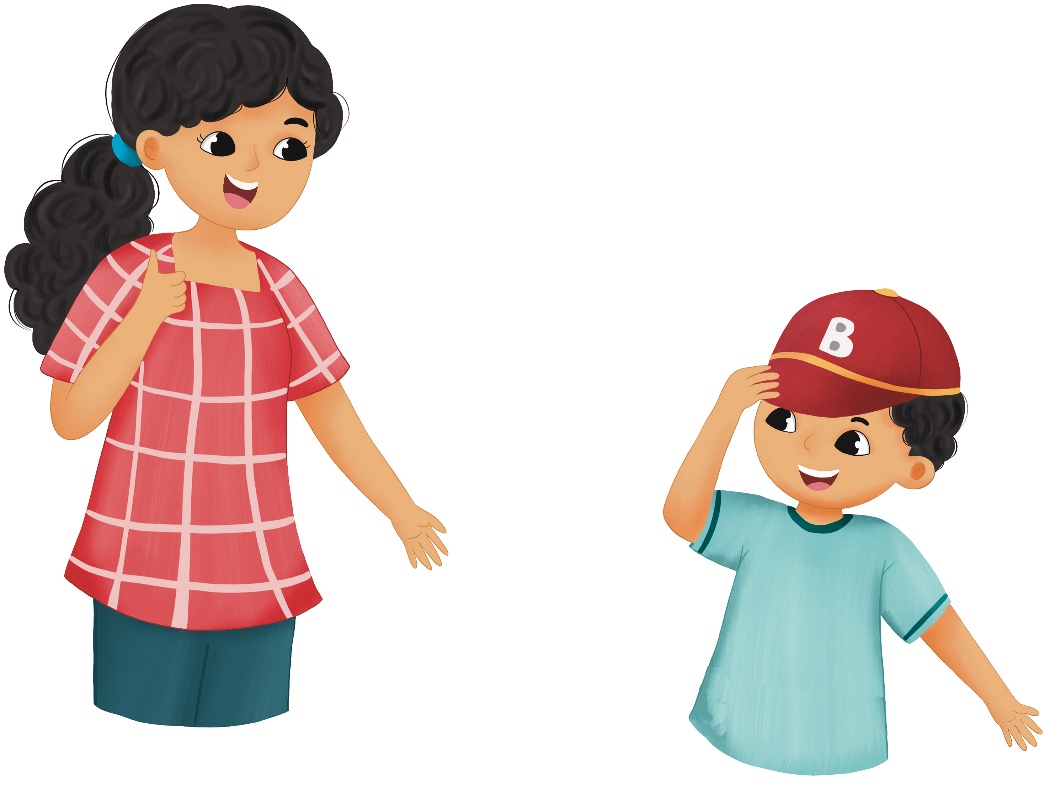 Kata terima kasih diucapkan saat meminta bantuan, serta mendapat pujian dan hadiah.
Asyik, terima kasih, Ibu.
2
Wah, keren sekali kamu memakai topi itu.
3
ContohTerima kasih, Citra, sudah membantuku membawakan buku.
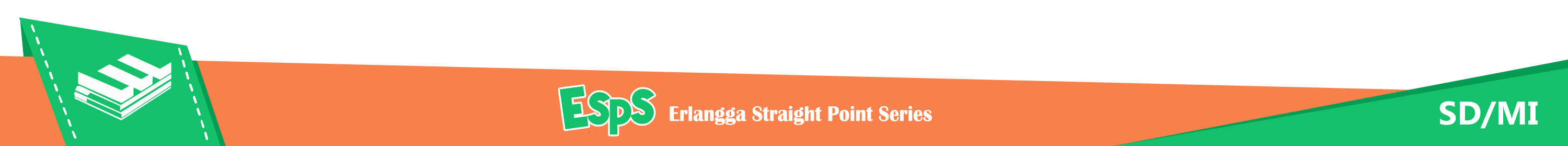 Ayo, peragakan percakapan berikut.
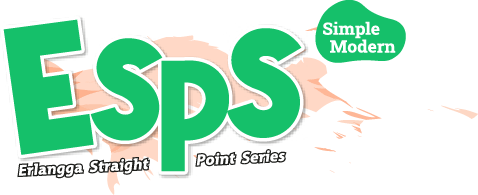 Maaf, aku tidak sengaja menjatuhkan bukumu.
Tidak apa-apa.
Kata Maaf
Kata maaf diucapkan saat melakukan kesalahan dan menolak ajakan orang lain.
3
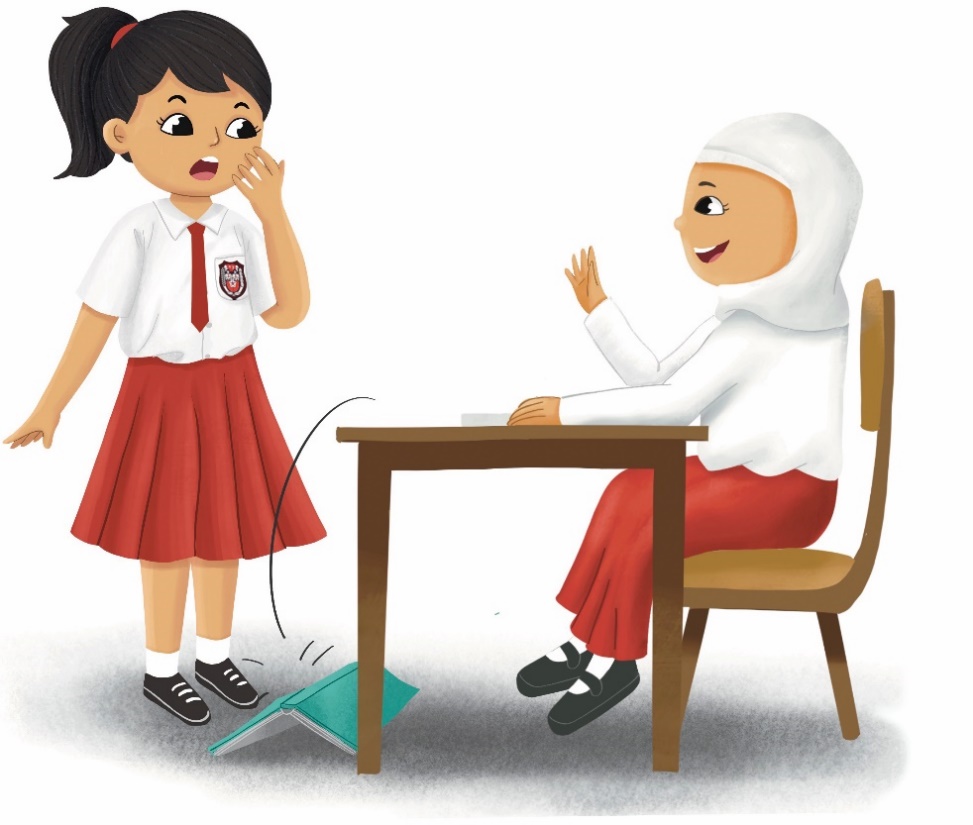 ContohMaaf, ya, aku tidak bisa pergi ke toko buku hari ini.
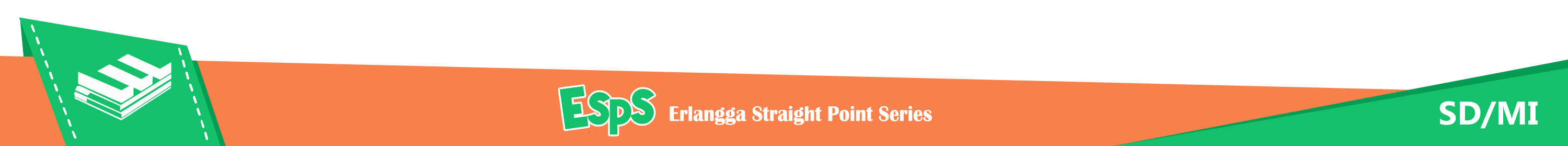 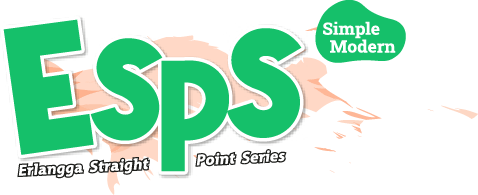 Ayo, tirukan percakapan berikut.
Ayo, kita beli makanan di kantin.
Maaf, ya, aku hari ini bawa bekal dari rumah.
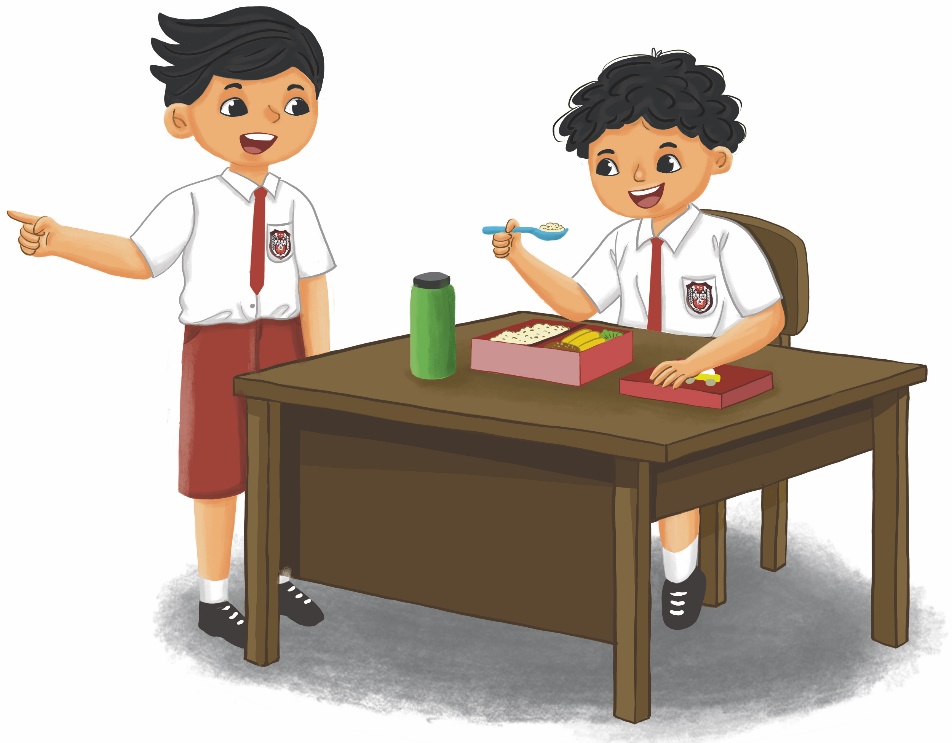 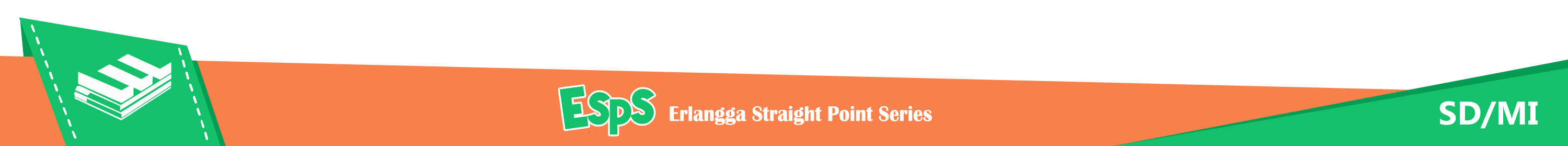